Marcin SADOWSKIDG MARE, European Commission
Mission “Restore our ocean and waters”: 
Main features
Stemming from Horizon Europe → a new way of organising research and innovation around big themes and impact-driven actions
Mission work programmes → calls for proposals

Going beyond HE – a federating initiative aiming at demonstrating the technical, economic and/or societal viability of innovative solutions in a (near to) operational environment and supporting their upscale and replication
Societal buy-in
Bringing in funds from outside HE (e.g.: regional funds, EMFAF,…)
Synergies with other programmes and partnerships

Community-building!
ENABLERS: - Digital Ocean and waters knowledge System 
 - Public mobilization and engagement
Mission objectives and targets
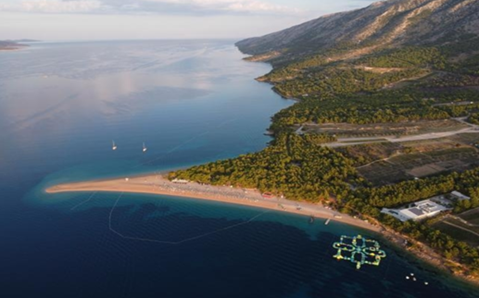 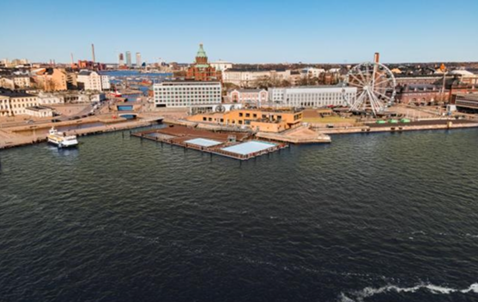 Mediterranean sea basin
Baltic & North Sea basin
Mission four lighthouses: sites to pilot, demonstrate, develop  and deploy the Mission activities across EU seas and river basins
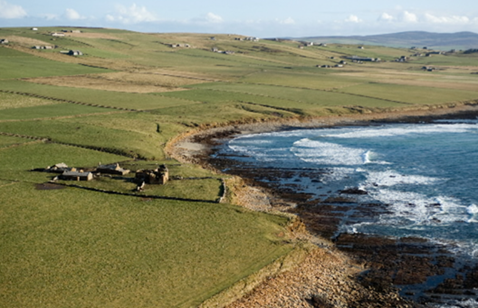 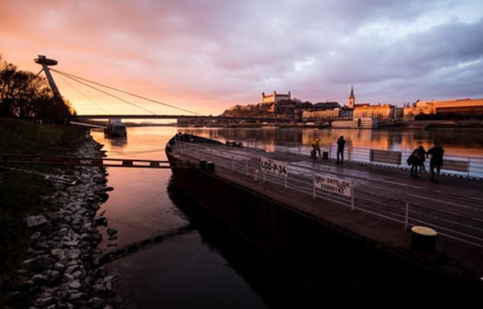 Atlantic & Arctic sea basin
Danube river basin
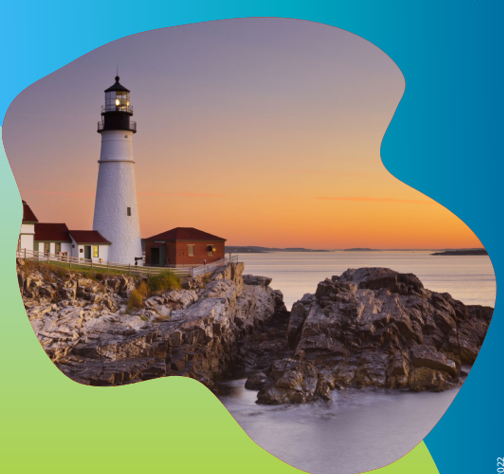 Mission work programmes 2021-2022-2023-2024:
2021
2022
2023
2024
Mission work programme 2024:
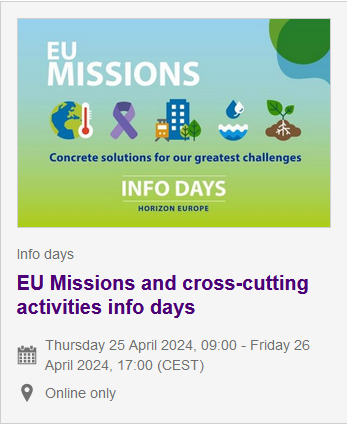 https://research-innovation-community.ec.europa.eu/events/3WjiVunxm0t5j4zQlVax3Q/overview
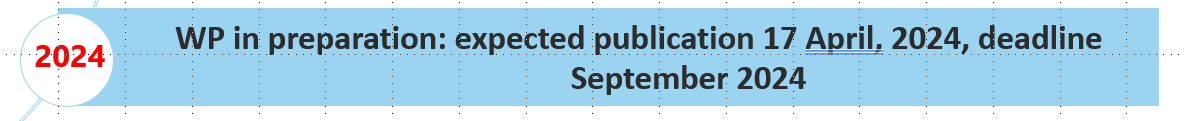 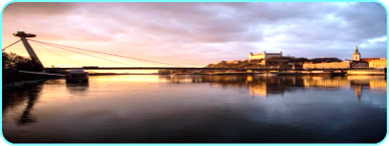 Danube lighthouse
Portfolio of projects
Restoration of fresh & transitional waters ecosystems
 IA - 17M€
Demonstration of effective and sustainable management of sediments
IA - 17M€
2021
DANUBE4all - Restoration of the Danube river basin waters for ecosystems and people from mountains to coast
DALIA - Danube Region Water Lighthouse  Action
EcoDaLLi - ECOsystem-based governance with DAnube lighthouse Living Lab for sustainable Innovation processes
Lighthouse CSA - 3M€
2 proposals in Grant Agreement Preparation
Protection & restoration of wetlands, flood plains, coastal wetlands & salt marshes and their biodiversity
 IA - 17M€
DaWetRest - Danube Wetlands and flood plains Restoration through systemic, community engaged and sustainable innovative actions
Restore4Life - Restoration of wetland complexes as life supporting systems in the Danube Basin
2023
2022
Mission Charter:Our joint commitment to restore our ocean and waters
Actions can cover R&I, Knowledge & Data, Citizen engagement, Upscaling/deployment of solutions, Education & Training
Mission Charter actions
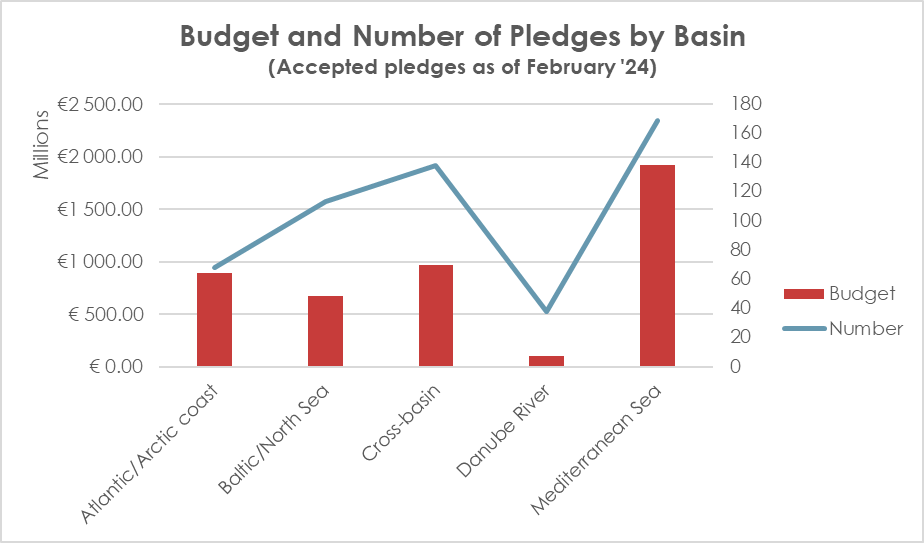 More than 650 actions pledged with 526 actions visible to the Mission Atlas
Budget: €4,56 billion
Mission Charter actions – analysis by basin[Danube River]
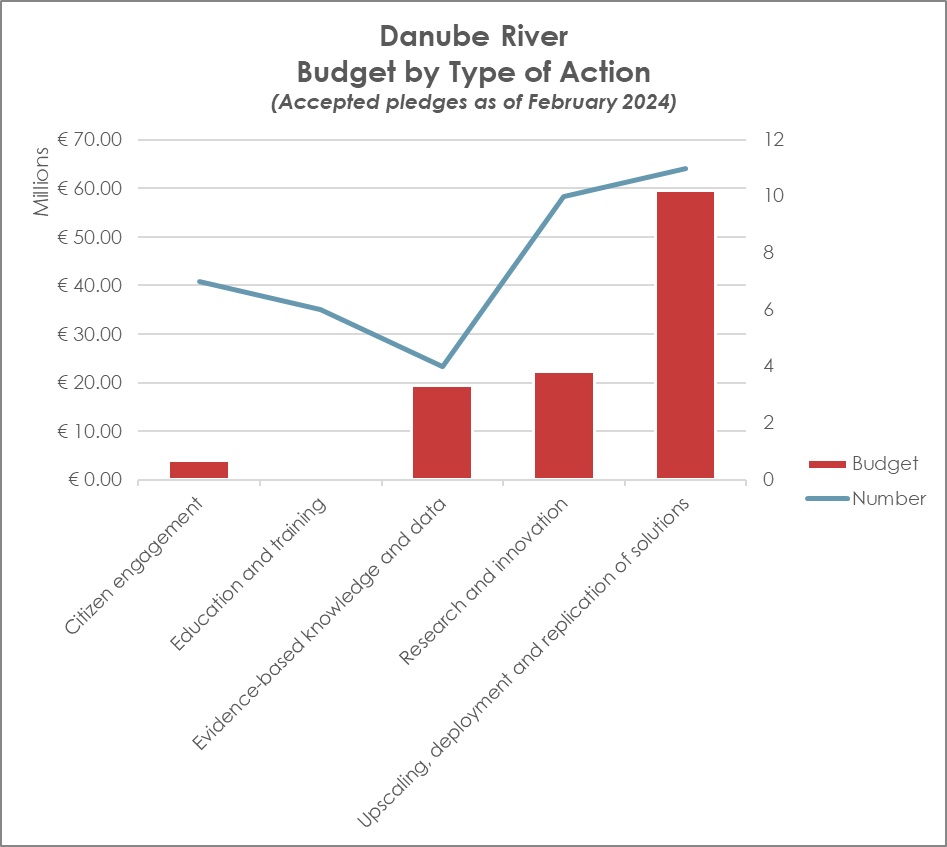 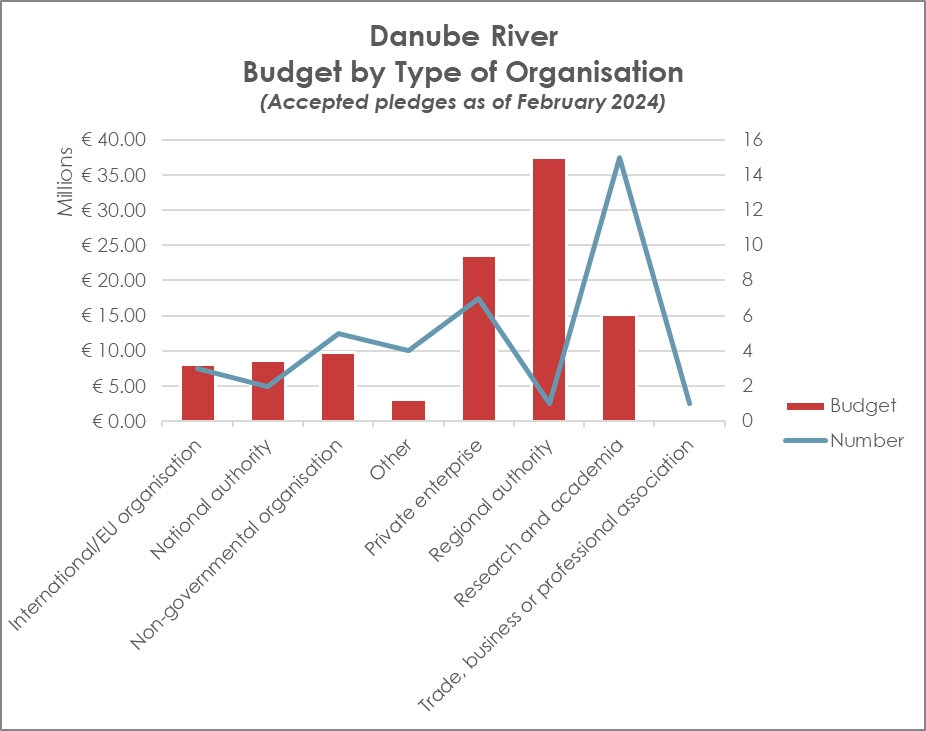 The concept of Associated regions in  the Mission work programme: 
How do associated regions work ?
Calls for Associated regions organised by relevant projects, with an evaluation based on transparent and fair procedures (Publication in the Funding and Tenders Portal)

Financial support to third parties: 
may only be awarded to local and/or regional authorities from an associated region. 
the maximum amount to be granted to each associated region is EUR 100,000

Projects should continuously share their outcomes and knowledge with the ‘associated regions’ and provide them with technical assistance to build capacity and to implement solutions in their territory that contribute to achieving the Mission objectives.
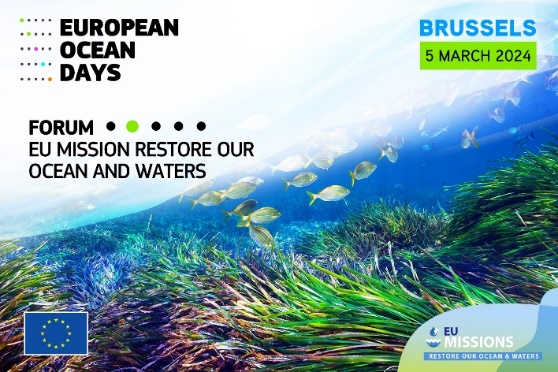 Community-building
Mission Forum and lighthouse conferences
Blue Parks community established  
Digital Ocean Forum and DTO community established  
Coalition of cities, regions, islands
Regions associated to Mission projects (125 expected after 3 work programmes)
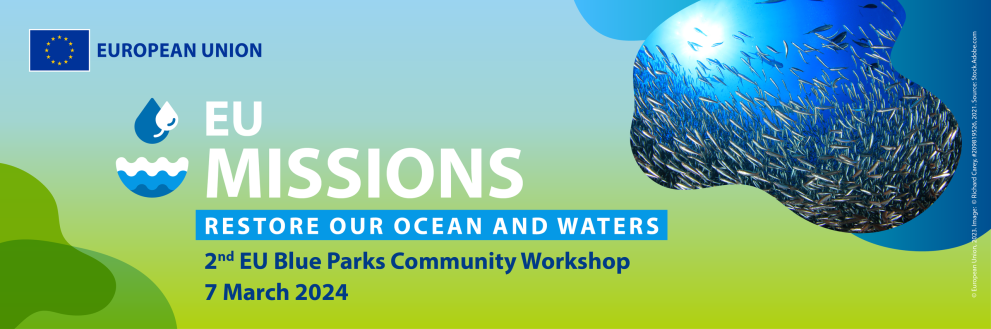 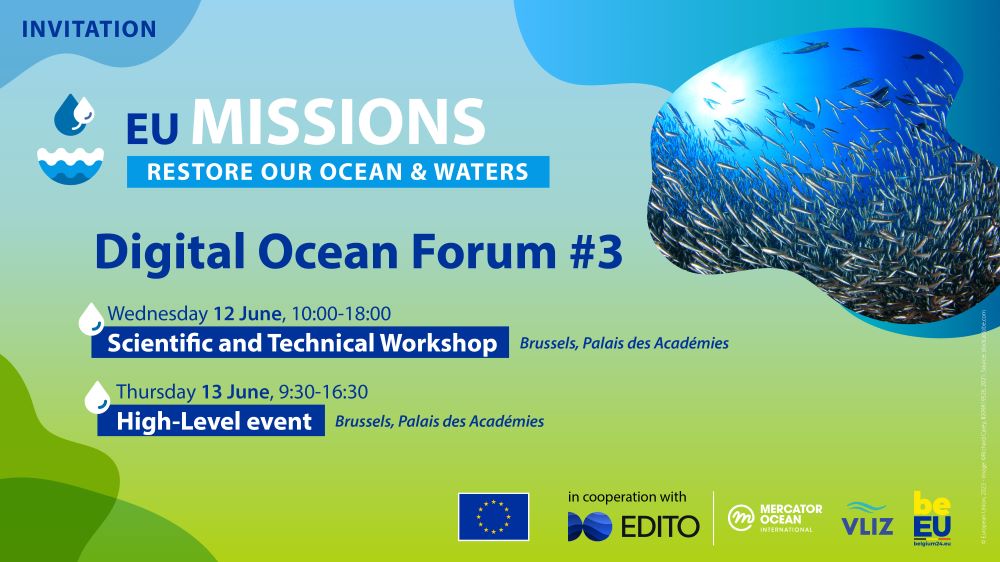 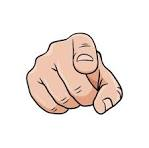 How YOU can contribute to our Mission
Share your views on needs and challenges the Mission can contribute to
Work together to ensure complementarities and convergence of efforts to  preserve our seas and freshwaters and support the blue/green transition;
Show political engagement by adhering to the Mission Charter and/or promote submissions to the Charter
Participate in Mission calls and share your results
Promote the involvement of  ‘associated regions’ in Mission projects
Join our Mission events!
MISSION SERVICE PORTAL
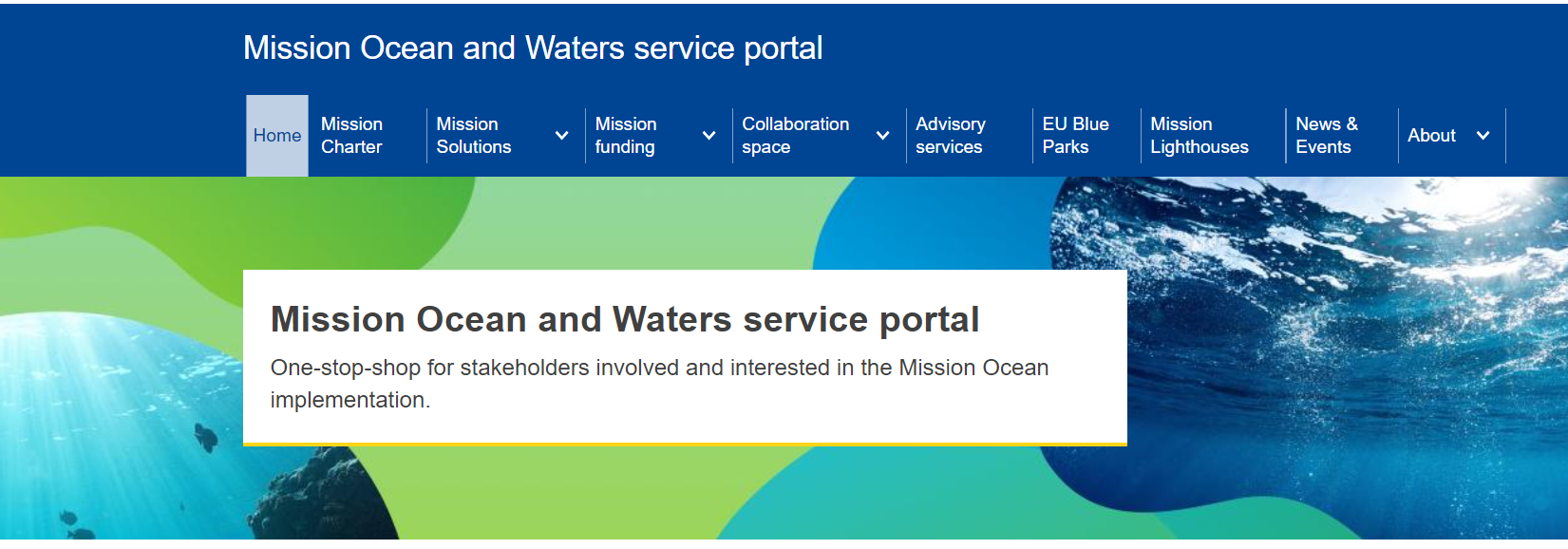 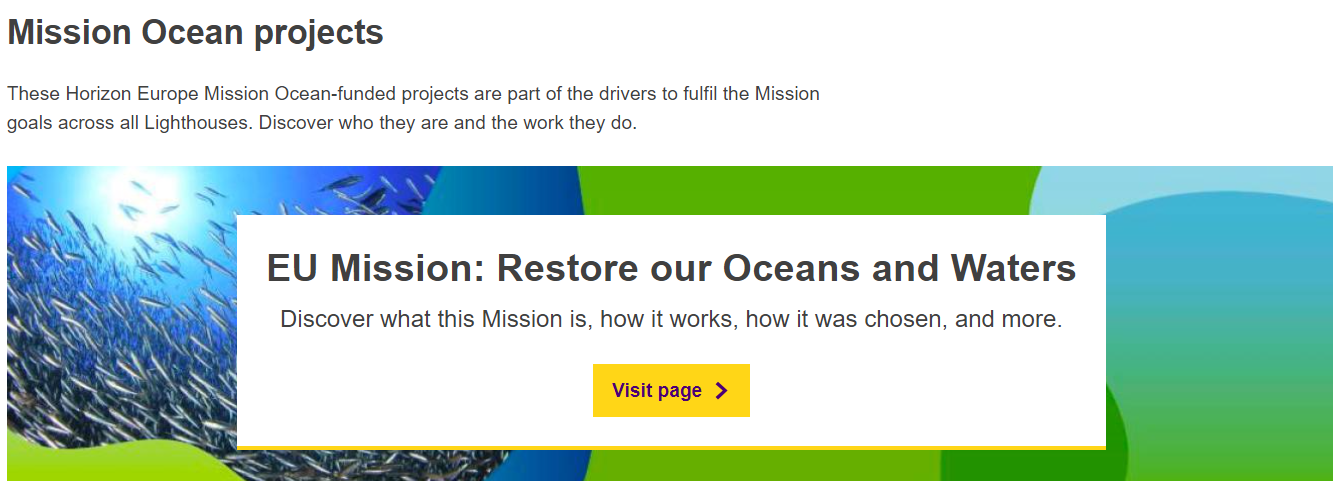 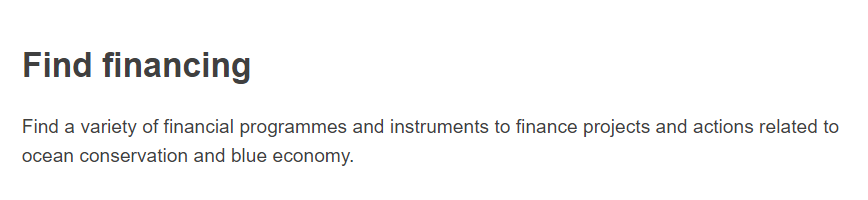 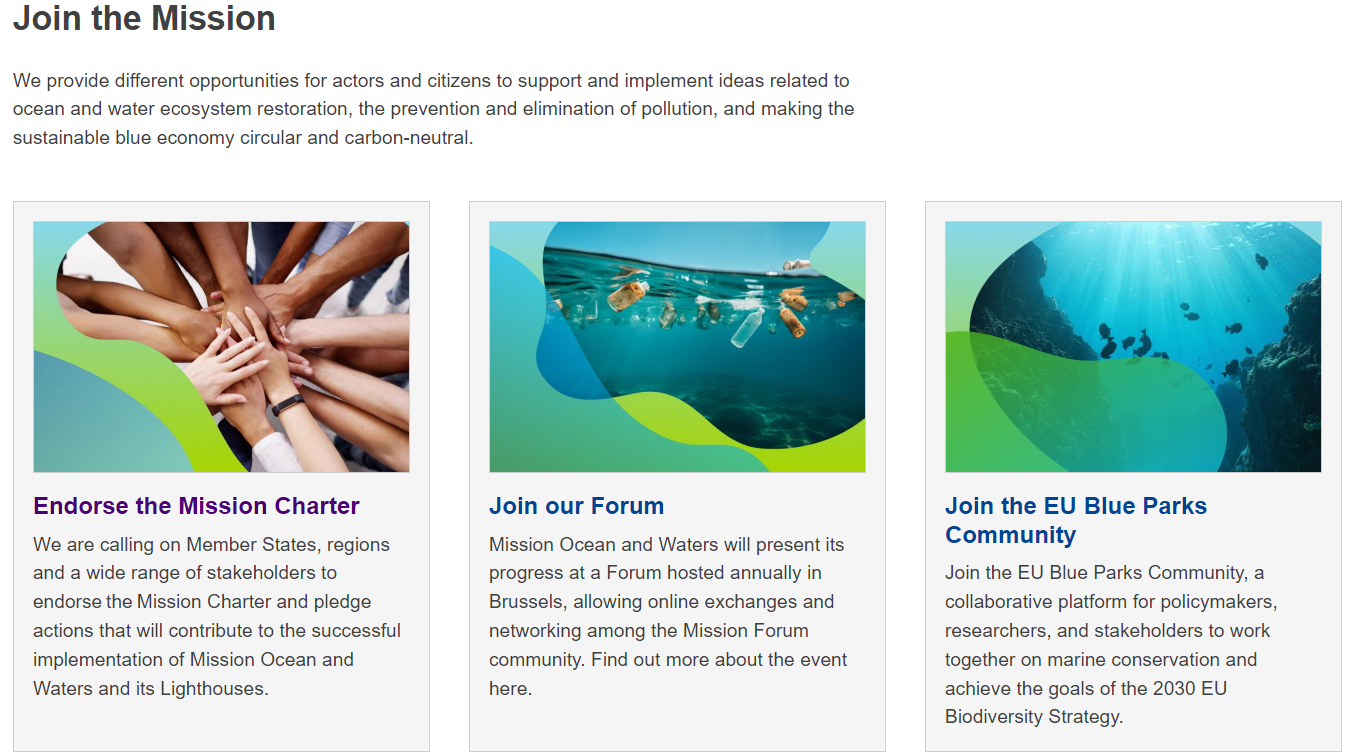 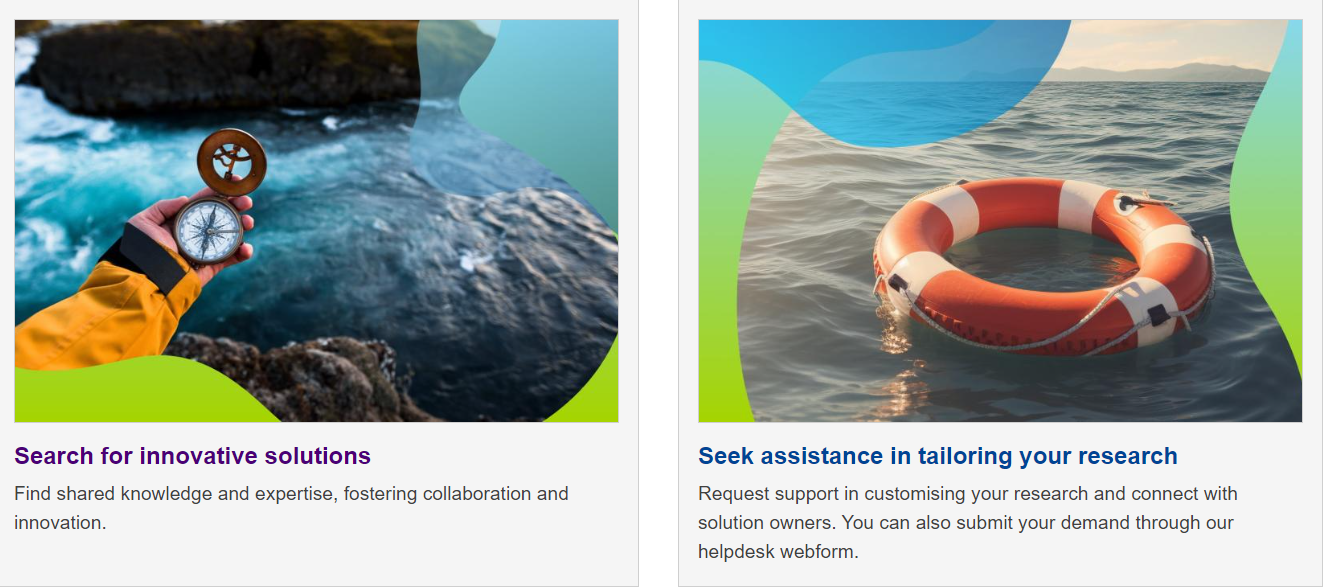